ACHEWS 
ORGANIZATION PROFILE
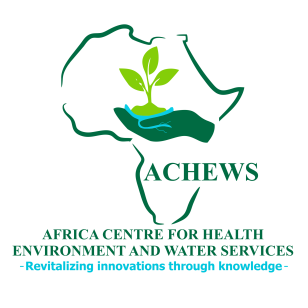 AFRICA CENTRE FOR HEALTH ENVIRONMENT AND WATER SERVICES
Revitalizing innovations through knowledge
[Speaker Notes: COVER PAGE]
Africa Centre for Health Environment and Water Services
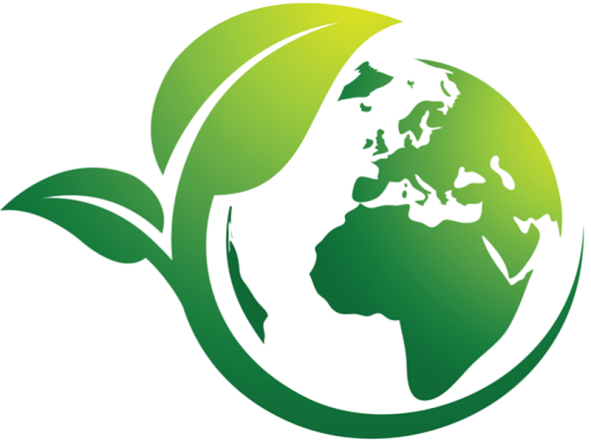 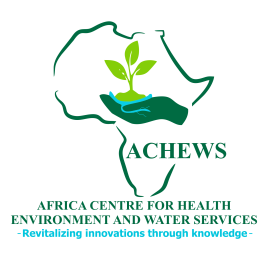 www.achews.org
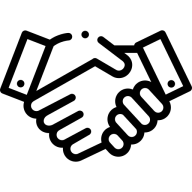 Introduction
Africa Centre for Health Environment and Water Services (ACHEWS) is a registered professional development ﬁrm, established to promote quality capacity building among development professionals, communities, civil society organizations governments and private sectors. The Firm is dedicated to offer various research, training and management consultancy services to support effective organizational learning, development and strategic growth for private and public sectors, civil society organizations, community groups, youth and women groups. Its strategic objective is to help in organizational learning, development and strategic growth in a smart way through robust and rigorous analysis to innovate sustainable solutions that enable individuals, teams, groups and organizations to achieve extraordinary results in all programmatic plans, actions and performances. We are also expert in project planning and management
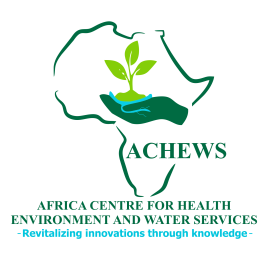 www.achews.org
[Speaker Notes: Who is the ACHEWS?
Introduction
Our Commitment
About ACHEWS]
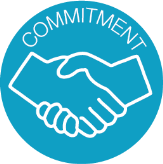 Our Commitment
The Firm is committed to quality service delivery with a personal touch, where quality, integrity and trust works together to satisfy our customers’ needs. It is backed by a team of professional experts drawn from a rich and unique background of academic, research, private civic society organizations and governments covering 20 years of sound service delivery characterized with sound professional knowledge, skills, competence, and experience. It is dedicated to providing tailored development programmes to foster career growth for targeted employee groups. Our professional development specialists, will train, develop and help your employees who aspire to be promoted or to transfer to new emerging opportunities or plan to strategic improve their experience and skills.
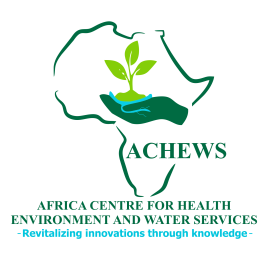 www.achews.org
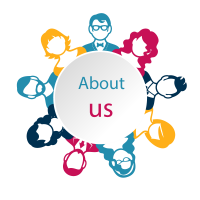 About Us
ACHEWS is a fresh, inventive, stable and has a various programme specialist in the areas of research, training and management consultancies services. We shall be more than obliged if you could try our experience with professional touch. Our trainings are always held at the Premier Hospitality facilities countrywide. In-house professional seminars and trainings can also be organized. The Firm is strategically positioned and well-focused to create opportunities for recently graduated men and women of Kenya from universities, colleges and technical institutes by offering internship, ICT facilities, and networking in scholarly thinking environment with the passion to contribute to poverty reduction, investment opportunities, business innovations through empowerment and self-actualization.
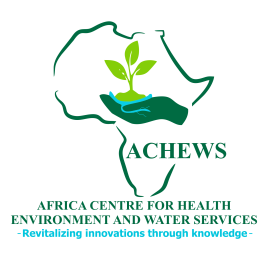 www.achews.org
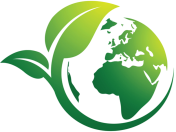 Environmental Policy
ACHEWS will continually improve its business performance and conduct its operations in an environmentally responsible manner, in compliance with the laws and committed to minimize pollution; improve resource use and eﬃciency in order to contribute towards improving business reliability and sustainability. Within the context of the projects we manage, we are engaged to conserve resources, prevent waste and pollution, promote safe and healthy work and management of environment while complying with relevant laws, regulations, standards, guidelines and professional ethics.
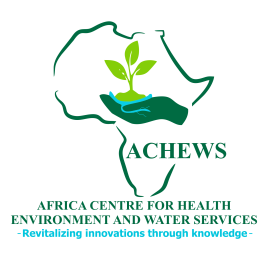 www.achews.org
[Speaker Notes: ACHEWS ENVIRONMENTAL POLICY]
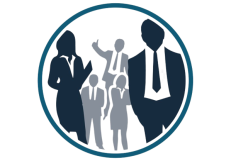 Human Resource
The company human resource involved in the coordination is described in the table below. It should however be noted that ACHEWS has enlisted on call up basis a plethora of Experts in a wide spectrum of related fields.
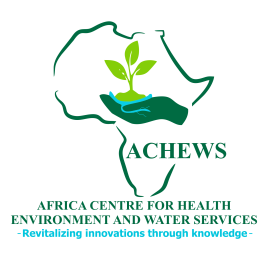 For more info: www.achews.org/team/
www.achews.org
[Speaker Notes: ACHEWS HUMAN RESOURCE
THE TEAM]
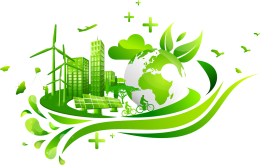 Environmental Management
As a result of growing public opinion and increasing legislative pressure, environmental management quality desired by the public are nowadays strategically driving compliance demand. Our aim is to provide cost-eﬀective and practical environmental solutions to the highest standards. Our philosophy is based on technical excellence and a total commitment to our clients’ needs (and in particular guided by the principles enshrined within sustainomics). In the increasingly sophisticated environmental sector, our unique strength lies in the multidisciplinary background of our experts.
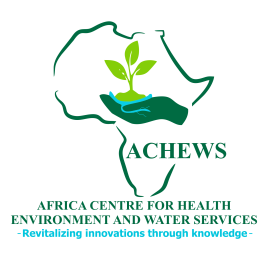 www.achews.org
[Speaker Notes: ENVIRONMENTAL MANAGEMENT]
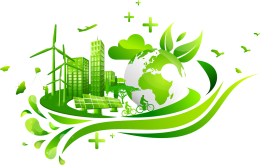 Environmental Management
Under environmental management service, the Africa Centre for Health, Environment and Water Service is committed to oﬀer you the following services.
Environmental and Social Impacts Assessments (ESIA)
Annual Environmental Audit (EA)
Strategic Environmental Assessment (SEA)
Environmental Education Training and Research (EETR)
Sustainable Resource Management Training
Development of Environmental Action Plan
Development of Environment Policy
Development of Environment Reporting
Strategic Planning for Environmental Organization and Services
Advisory Services for Integrated Environmental Management
Community Capacity Development Training
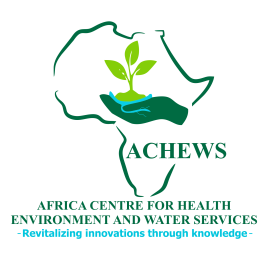 www.achews.org
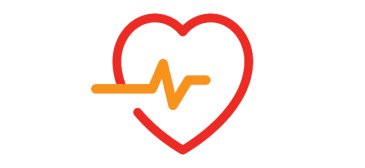 Safety & Health Management
ACHEWS primary responsibility is to promote a safe and healthy work place by implementing eﬀective systems to prevent occupational diseases and accidents, ill health, and damage to property in order to reduce the cost of production and ensure improvement in productivity.
We have a team of qualiﬁed occupational, safety and health advisers registered by the DOSH, Under the Ministry of Labor, ACHEWS tackles safety and health issues for workplaces as required by the OSHA Act, 2007.
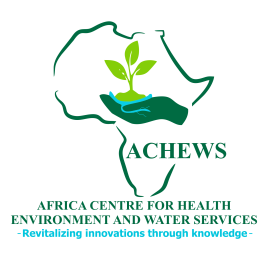 www.achews.org
[Speaker Notes: SAFETY AND HEALTH MANAGEMENT]
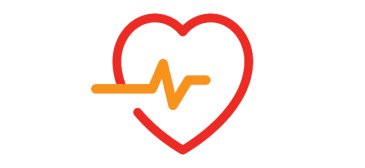 Safety & Health Management
Part of our training and services includes among others:
Environment, Health and Safety Technical Support/Advisory Services Develop EHS Policy, Manuals and Inspections
EHS Training for Institutional Committees Public Health Systems Impact Analysis
Industrial Occupational Health Risks Identiﬁcation and Mapping Biosafety, Biosecurity and Disaster management training
Sustainomics
Blue Economy
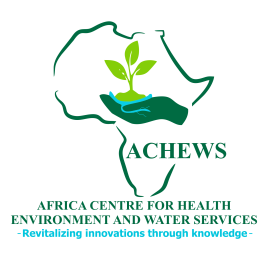 www.achews.org
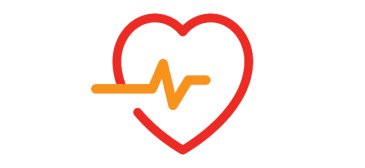 Safety & Health Management
Environmental Management Systems
Environmental Risk Assessments
Climate Change
Resource Efficient and Cleaner Production Technologies
Result Based Management Systems
Conflict Management and Peace Building
Gender Mainstreaming
River Basin Management
Integrated Water Resource Management
Eco and Hydro diplomacy
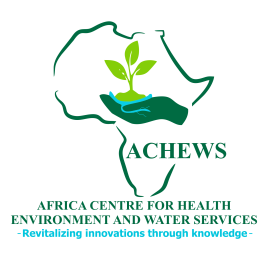 www.achews.org
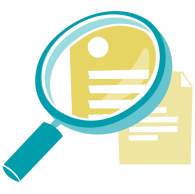 Research and Training
We are expert in the following research and training: – 
Waste characterization and compositional studies:
Environmental pollution analysis (air, water and soil)
Design and training in waste management system (Hierarchy)
Climate change smart solutions
Resource Efficient and Cleaner Production
Pollution and pollution control
Invasive weeds
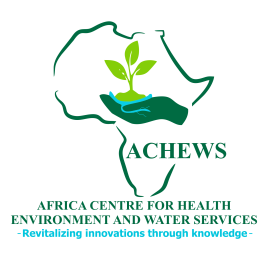 www.achews.org
[Speaker Notes: RESEARCH AND TRAINING]
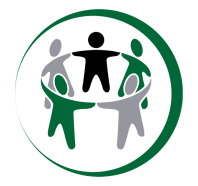 Community Development
The social sector department of ACHEWS is capable of carrying out all community development related as well as provide the following consultancy services.
Value chain analysis (VCA) for natural resources Cultural impact assessment
Participatory appraisal and analysis for sustainable natural resource and livelihood systems
Technical feasibility studies
Visioning process
Stakeholders engagement
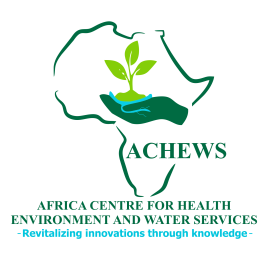 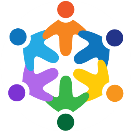 www.achews.org
[Speaker Notes: COMMUNITY DEVELOPMENT]
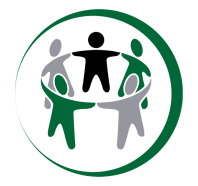 Community Development
Targeting in community projects implementation
Participatory Monitoring and Evaluation
Environmental planning and landscaping ACHESS errands
Community training manuals and training of groups Resource mobilization strategies and plans
Youth and women empowerment projects
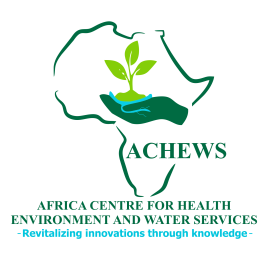 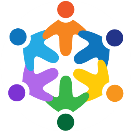 www.achews.org
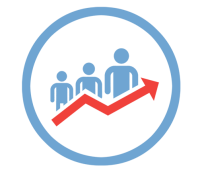 Capacity Building
ACHEWS teams of experts and specialists are pleased to partner with governments, practitioners and private sector, civil society organizations, community groups, youth and women groups in strengthening capacity for improved targets and performances.
Participants of our specialized training are exposed to best practices in good governance, performance management, and strategic planning. More than hundreds of the participants from national and county governments, community groups and civil society have been trained by ACHEWS and its afﬁliates. Our experts with rich experience have the ability to design and mount suitable capacity building programmes to enable our client responds eﬀectively to the emerging institutional challenges.
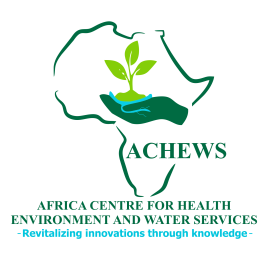 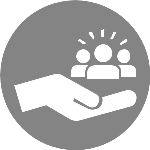 www.achews.org
[Speaker Notes: CAPACITY BUILDING]
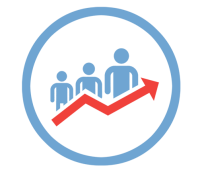 Capacity Building
We can support you in the following areas for better, reliable and sustainable results.
Human Resource Management,
Policy Formulation and Strategy Development,
Integrated Monitoring and Evaluation Systems,
Supervision and Management Skills
Project Management
Strategic Planning
Customer Satisfaction Surveys
Risk Management
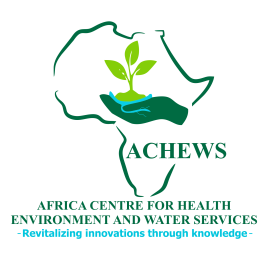 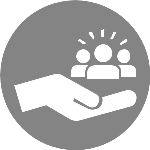 www.achews.org
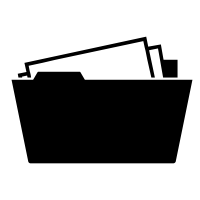 Clients Portfolio
National Museums of Kenya
Bomen Hotel, Isiolo County, Kenya.
Usaﬁ Plus Waste Disposal Services, Nairobi County, Kenya
National Commission for Science Technology and Innovation (NACOSTI)
United Nations Environment Programme (UNEP)
National Environment Management Authority (NEMA)
Enchoro Wildlife Camp, Maasai Mara, Narok County, Kenya.
Hussein Golicha Apartments, Isiolo County, Kenya
Jarso G. Mokku Apartments, Isiolo County, Kenya
Kenya Museum Society –Water Harvesting, Community Training and Climate Change projects
Germany Academy Services (DAAD)- Waste, Climate Change and Biodiversity Projects
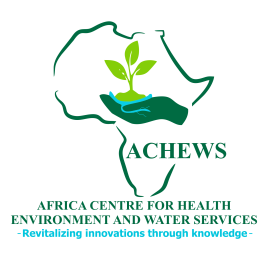 www.achews.org
[Speaker Notes: OUR CLIENTS PORTFOLIO]
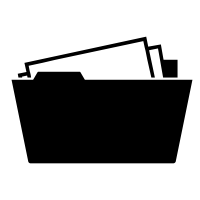 Clients Portfolio
SIDA/Makerere University Environmental Communication and Journalism Project
Log Associates Ltd
Environmental Impact and Social Assessment for Kursi Community Water Project, Wajir South, 2007.
Environmental and Social Impact Assessment for proposed Theatre, MCH and Peadiatric Ward in Griftu District Hospital, Wajir County. Ministry of Medical Services-Health Sector Support Programme by DANIDA July-September 2010.
Environmental Impact Assessment for proposed Female Ward for Ijara Districr Hospital, Garissa County. Ministry of Medical Services-Health Sector Support Programme by DANIDA July-September 2010.
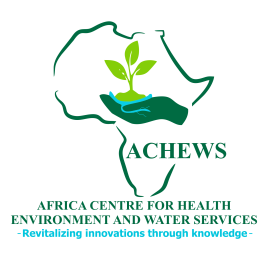 www.achews.org
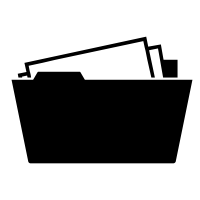 Clients Portfolio
Environmental Impact Assessment for proposed Theatre, MCH and Paediatric Ward in Modogashe District, Garissa County- Ministry of Medical Services- Health Sector Support Programme by DANIDA July-September 2010.
Environmental and Social Impact Assessment for Air Spray by Farmland Aviation Limited, Narok, Kericho, Nandi and Eldoret, Kenya, 2013 with subsequent annual audits for 5 years.
Environmental and Social Impact Assessment for Mandera South CDF proposed Technical and Vocational Training College, Mandera County, 2014.
Environmental and Social Impact Assessment for Banissa CDF proposed Technical and Vocational Training College, Mandera County, 2014.
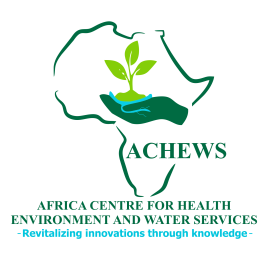 www.achews.org
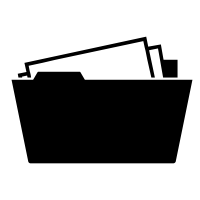 Clients Portfolio
Environmental and Social Impact Assessment for Wajir North CDF proposed Korondille Technical and Vocational Training College, Wajir County, 2014.
Environmental and Social Impact Assessment for the establishment of Camp Cimpirre, Gotu Sub-location, Isiolo County, Kenya, 2014.
Environmental Audit for Bomen Hotel, Isiolo Township, Isiolo County, Kenya.
Environmental Audit for Afwan (now called Care) Hospital, Nairobi, Kenya, 2014.
Meru Slopes Hotel, Meru County, Kenya, 2014.
Environmental and Social Impact Assessment for Bangal Real Estate Development, Imara Daima project, Nairobi, 2014.
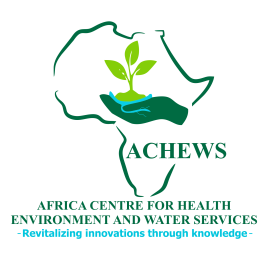 www.achews.org
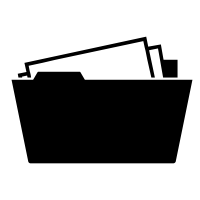 Clients Portfolio
Environmental Impact Assessment for Plot no. LRNo.97/131, Fedha Estate, Nairobi, 2015.
Environmental Impact and Social Assessment for GAEC Homa Bay Biogas Project, Homa Bay County, Kenya By German Africa Energy Council (GAEC) Through Thika Way Investment Limited. Jan-June 2015.
Environmental and Social Impact Assessment (EIA) for Siha (now called Nairobi East) Hospital, Nairobi, Kenya 2015.
Environmental and Social Impact Assessment Report for The Proposed Residential Development on Plot No. 86 Mandera Town, Mandera County for Bashir Haji Abbey, Mandera County, October 2016.
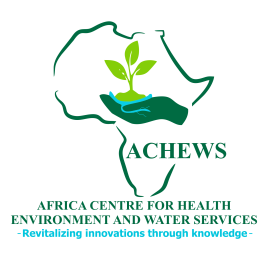 www.achews.org
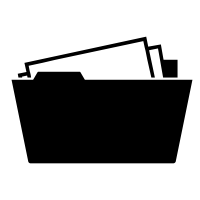 Clients Portfolio
Connecting Superfoam Lavatories to Manhole of Kenya Prisons Department Lagoons at Ruiri, Kiambu County, Kenya of Superfoam Company limited. Jan- June 2017.
Environmental Impact Assessment Report for The Proposed Residential Development on Plot No. L.R. No. Ngong/Ngong/22438 Ongata Rongai, Kajiado County for Nebart Avutswa P.O. Box 283 – 00511, Ongata Rongai. January 2017.
Environmental and Social Impact Assessment for The Proposed Project in Ojuok Market in Kisumu County, For Prof. Charles Ochola, P.O Box 2218 40100, Kisumu. March 2017.
Environmental and Social Impact Assessment for The Proposed Development of NEP College of Health Sciences in Garissa County by Kenya Muslim Charitable Society. April 2017.
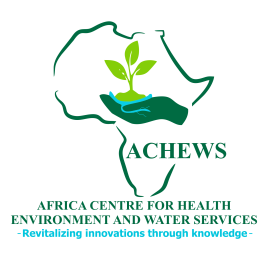 www.achews.org
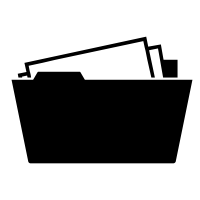 Clients Portfolio
Environmental and Social Impact Assessment for HEALTHGATE HOSPITAL, Eastleigh, Nairobi County for Dr. Mohamed Abdi Farah, Managing Director, Health Gate Hospital Limited, Nairobi. March 2018.
Environmental and Social Impact Assessment Report for The Proposed Dumpsite Development for Mandera East; Mandera North; Mandera Central, Kotulo; Takaba and Banissa Sub -Counties, Mandera County Government, 2019.
Environmental and Social Impact Assessment for a Proposed Multi-Dwelling Residential (Row Town Houses) on Parcel Number: Dagoreti/Ruthimitu/911, Kiambu City County by Nurture Kenya LTD. July 2020.
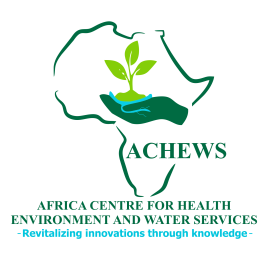 www.achews.org
www.achews.org
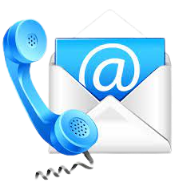 Contact Details
ACHEWS has the following operational oﬃces: -
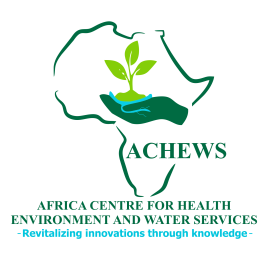 AFRICA CENTRE FOR ENVIRONMENT, HEALTH AND SAFETY SERVICES LTD
P.O Box 105734-0101 Nairobi.
 
Physical Address
Harrison House Kiambu Suite, 3rd Ngong Avenue, Upper Hill, Nairobi
Phone: 0722 961 233 / 0732003570
Email: achews@achews.org 
Website: https://achews.org
www.achews.org
[Speaker Notes: CONTACT ADDRESS]
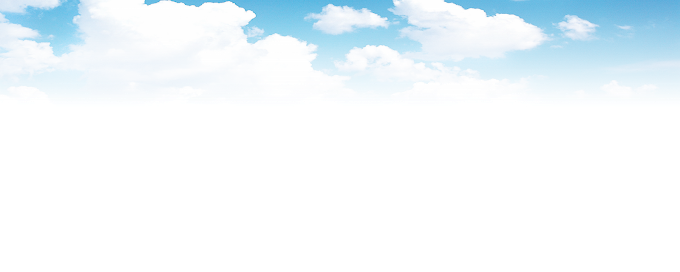 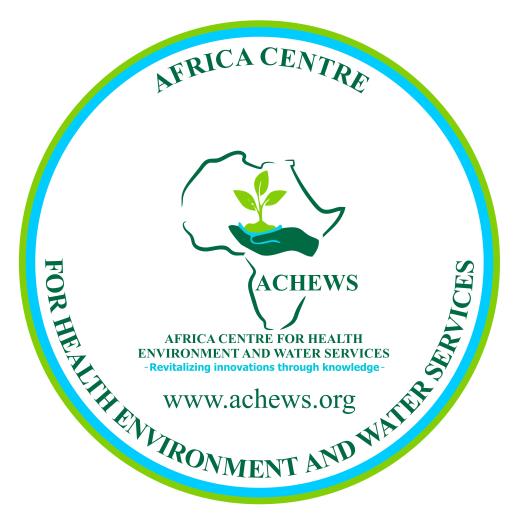 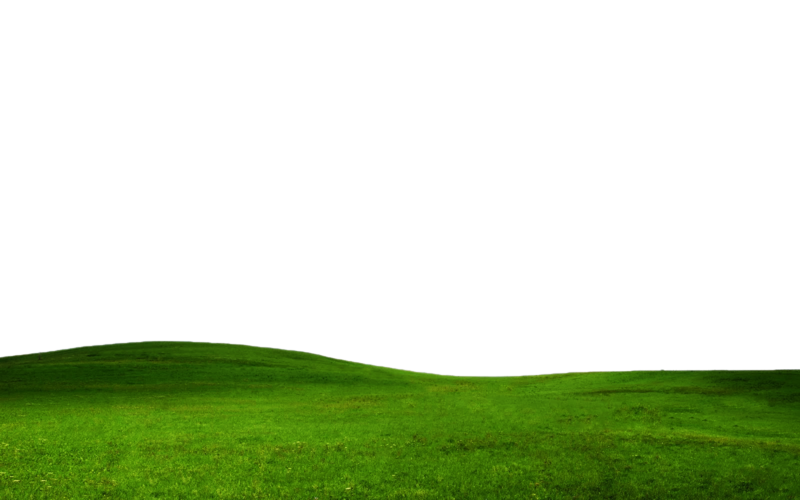 © achews
www.achews.org
[Speaker Notes: CONTACT ADDRESS]